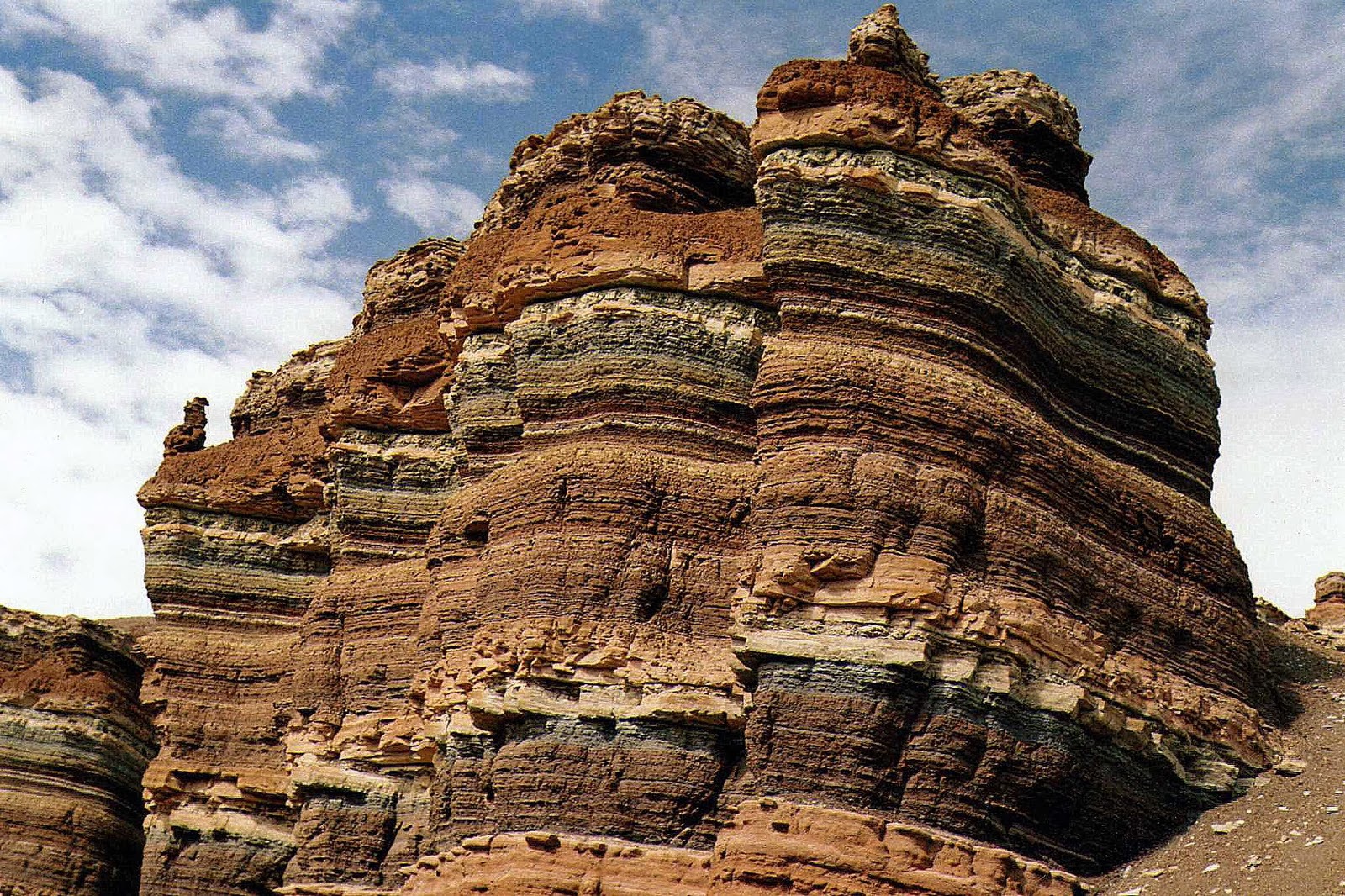 Rocas sedimentarias
GL3101-3
Auxiliares: Valentina Araya Barrientos , Sergio Moraga Garay
Ayudantes: Miyali Riquelme G. ,  Tomás Jofré N.
¿Cómo se forman?
Meteorización
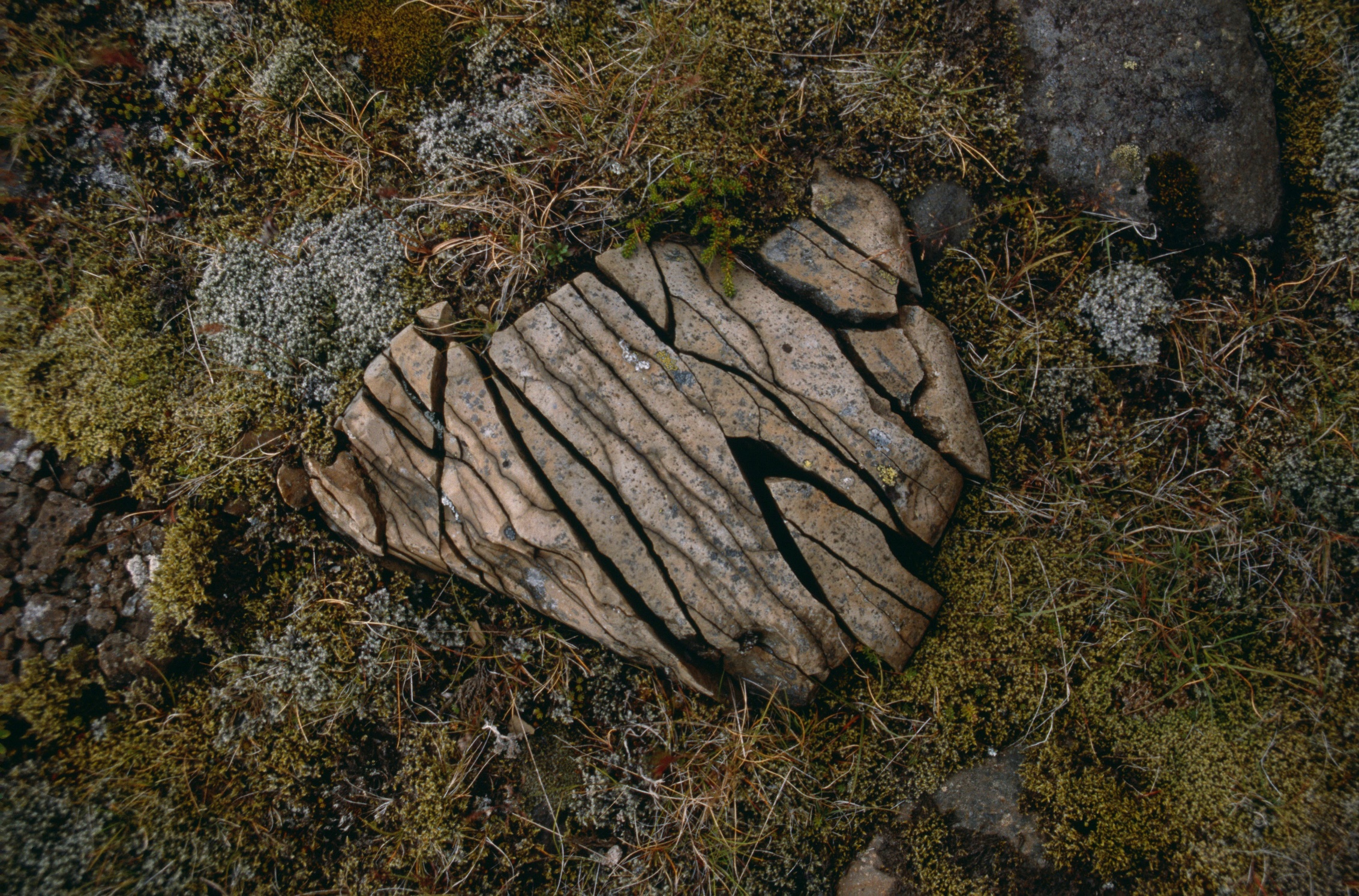 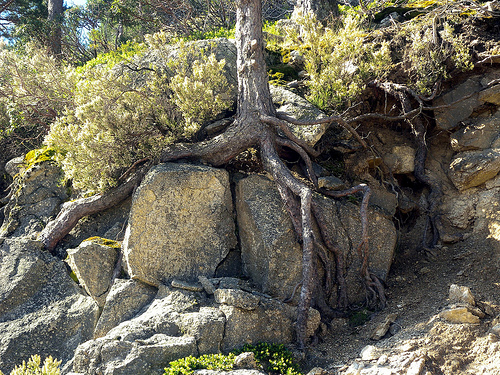 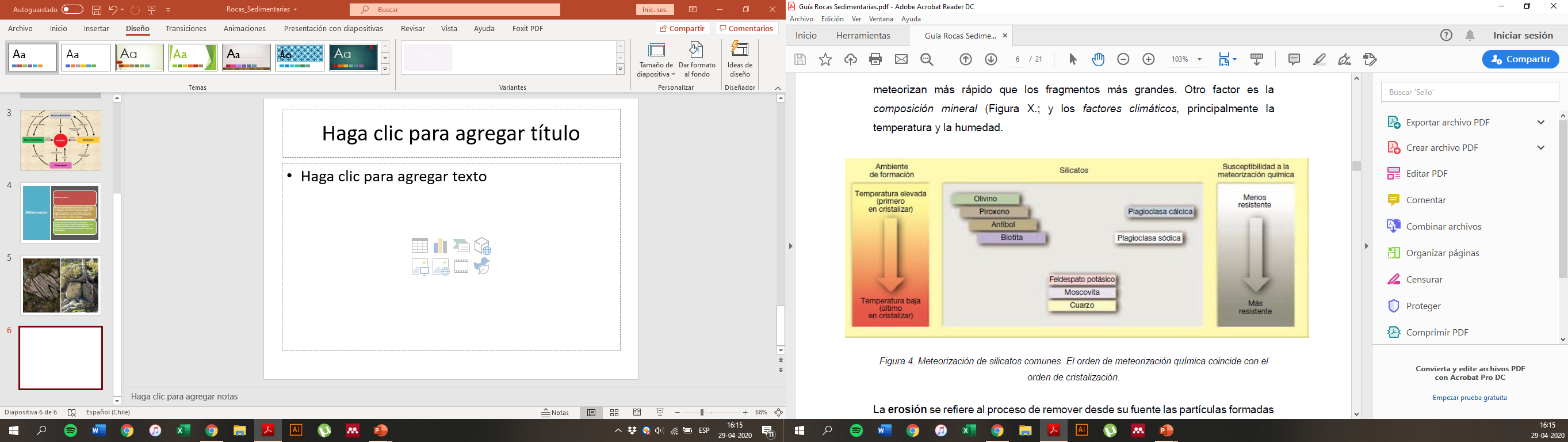 Erosión y transporte
Agentes erosivos: fluvial, eólico, marino y glaciar
Transporte: reptación, saltación, suspensión y disolución.
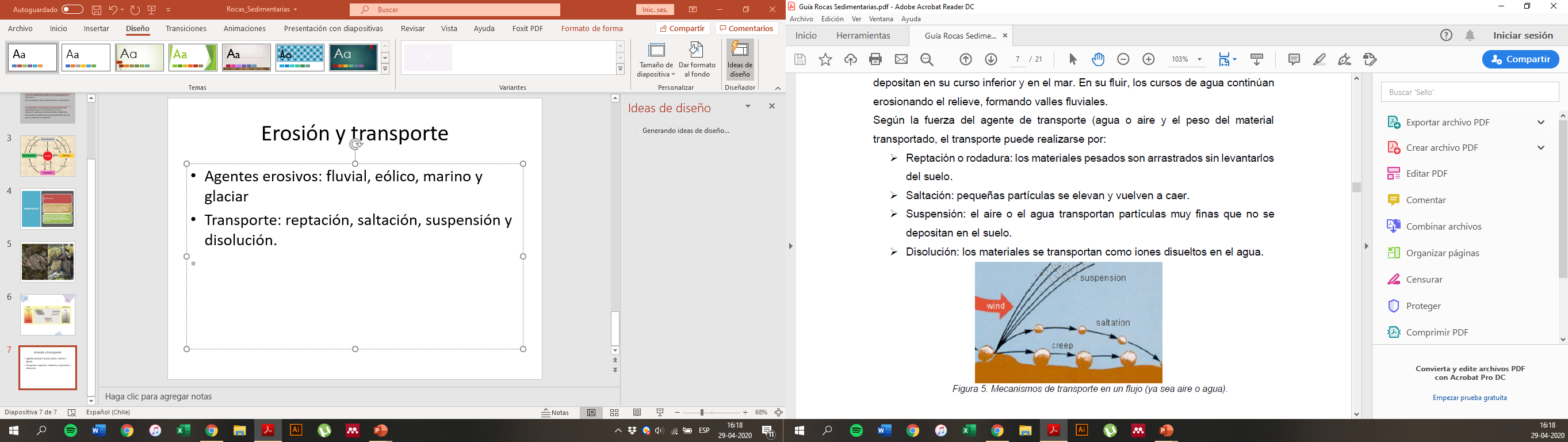 Diagénesis
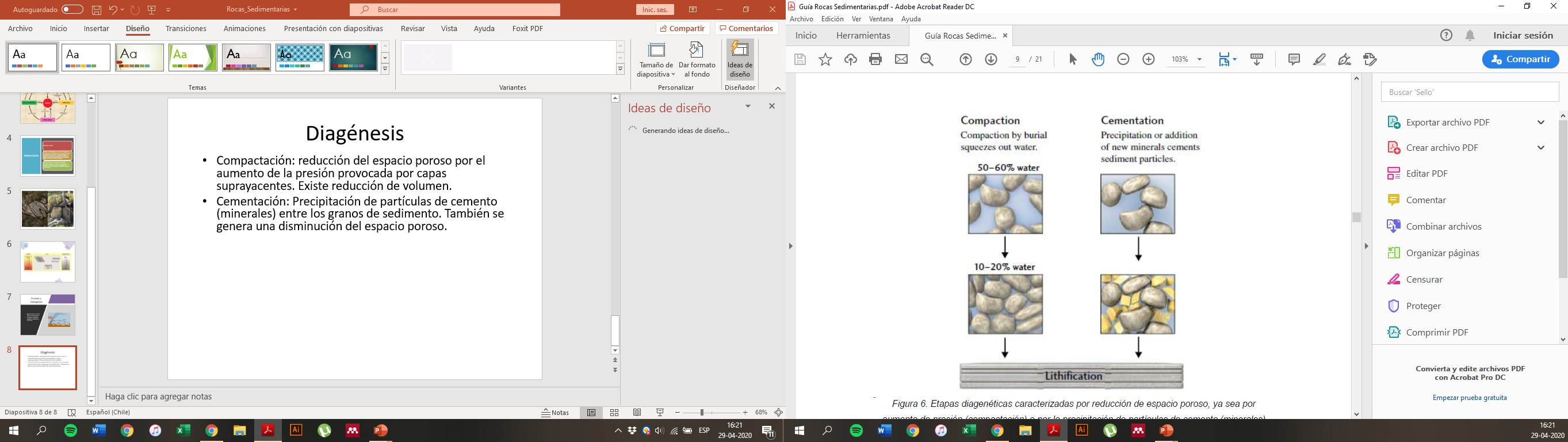 Compactación: reducción del espacio poroso por el aumento de la presión provocada por capas suprayacentes. Existe reducción de volumen.
Cementación: Precipitación de partículas de cemento (minerales) entre los granos de sedimento. También se genera una disminución del espacio poroso.
Detríticas: Se forman a partir de la erosión y transporte de clastos sólidos derivados de la meteorización mecánica y química de rocas preexistentes. 
Químicas y bioquímicas: Se forma a partir del material soluble generado por meteorización química. Las sustancias disueltas en agua precipitan por procesos orgánicos e inorgánicos.
Rocas sedimentarias
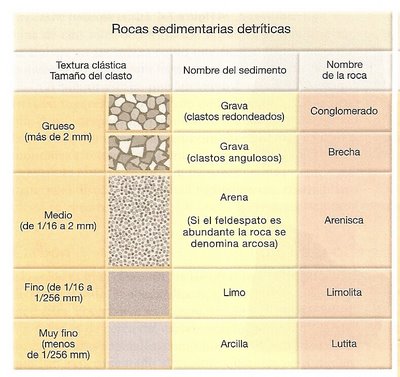 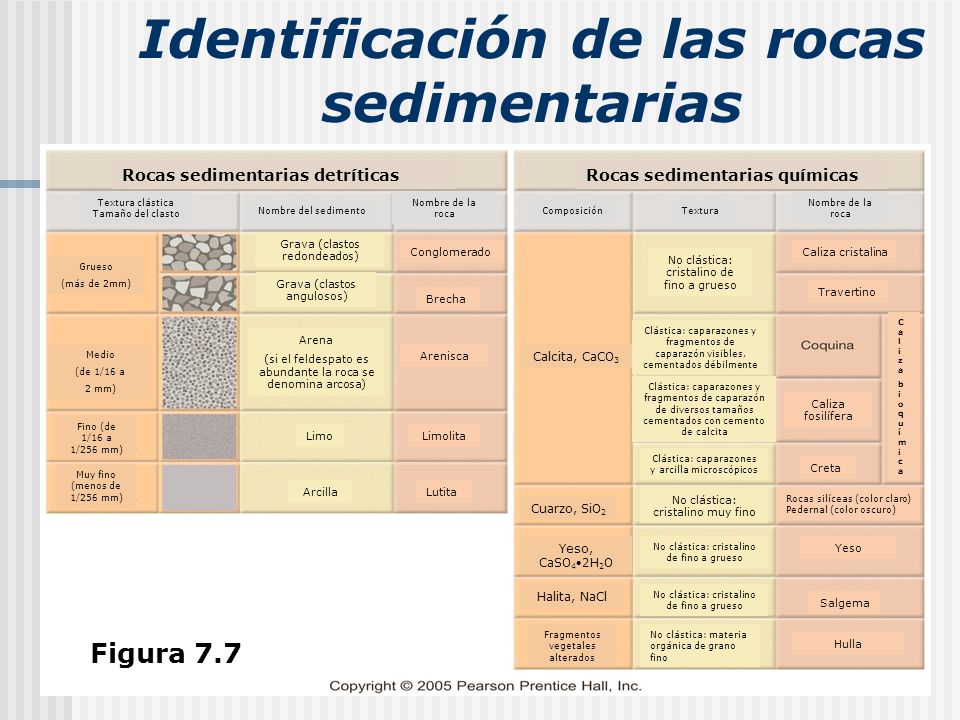 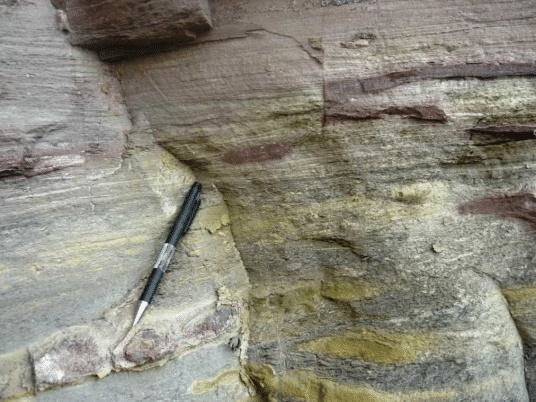 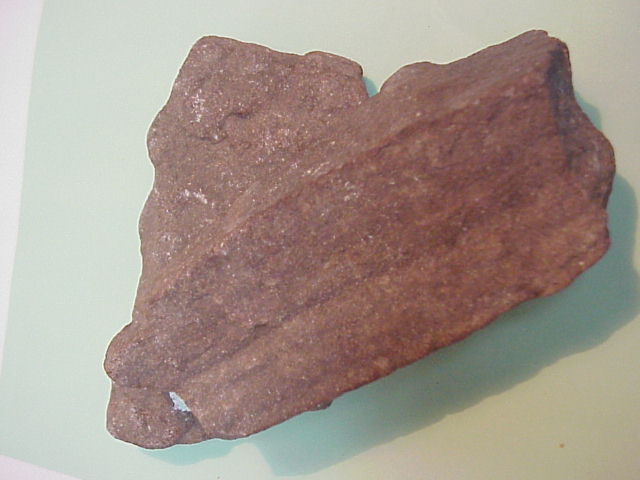 Lutita
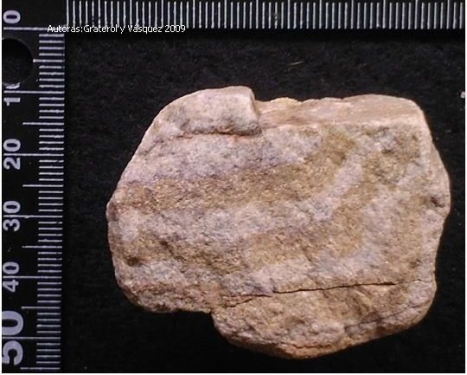 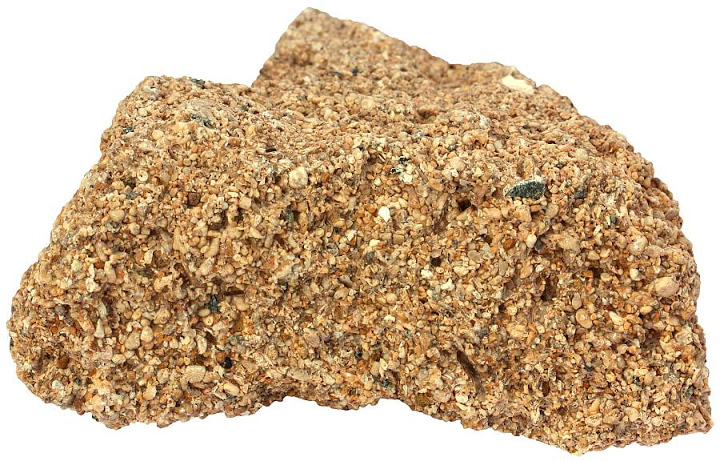 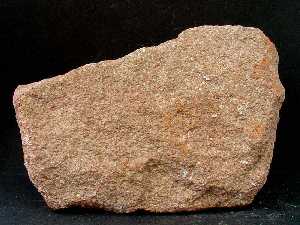 Arenisca
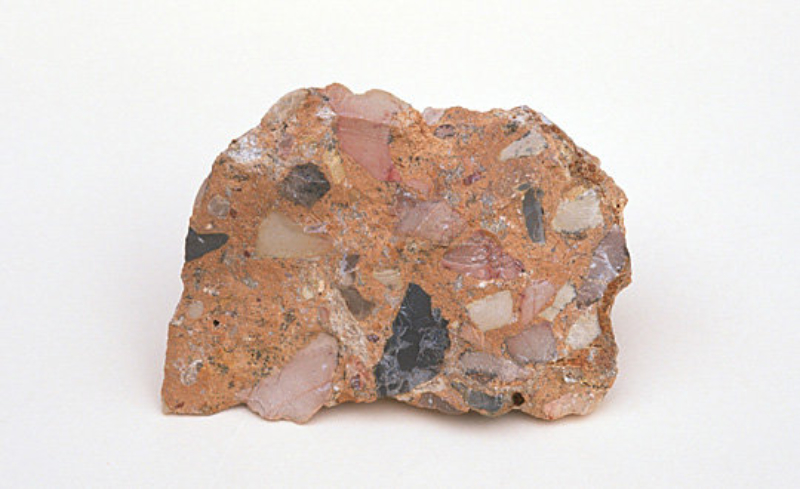 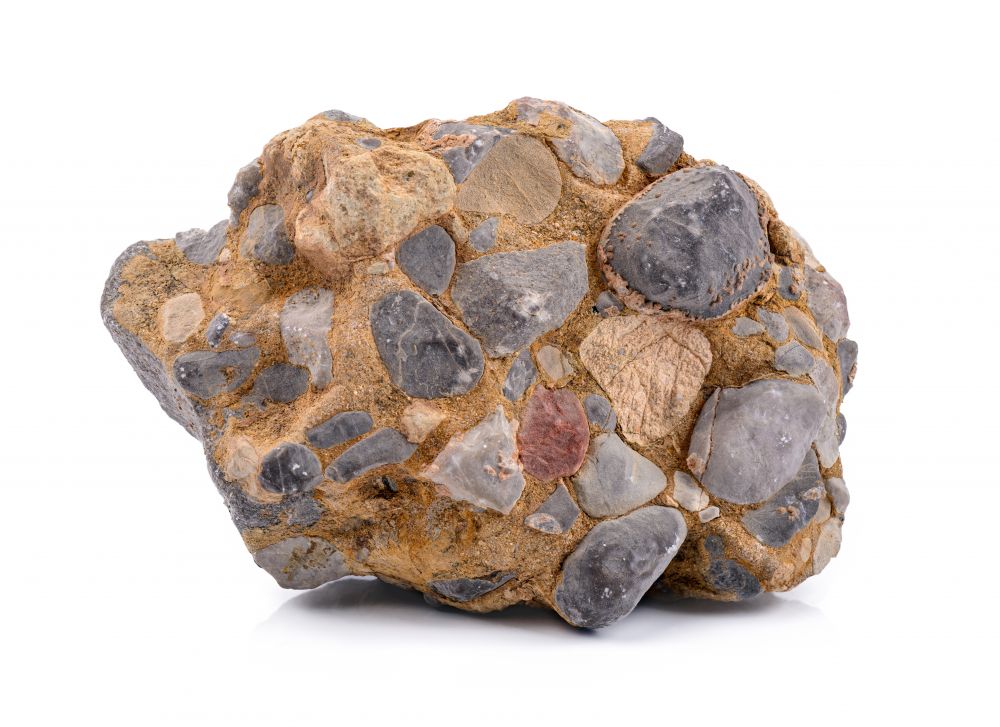 Conglomerado y Brecha
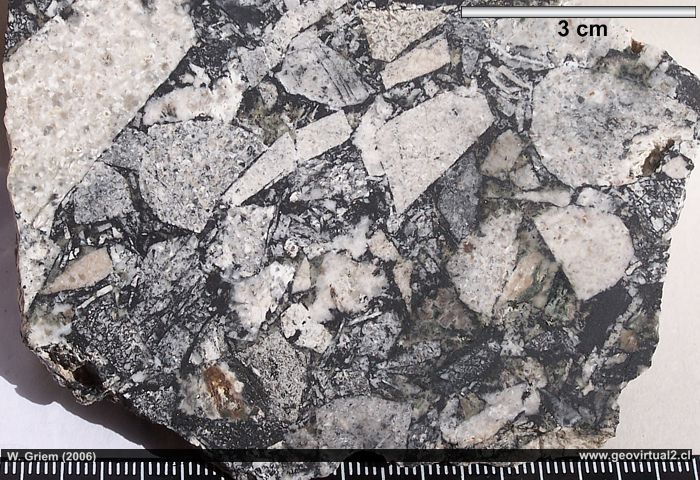 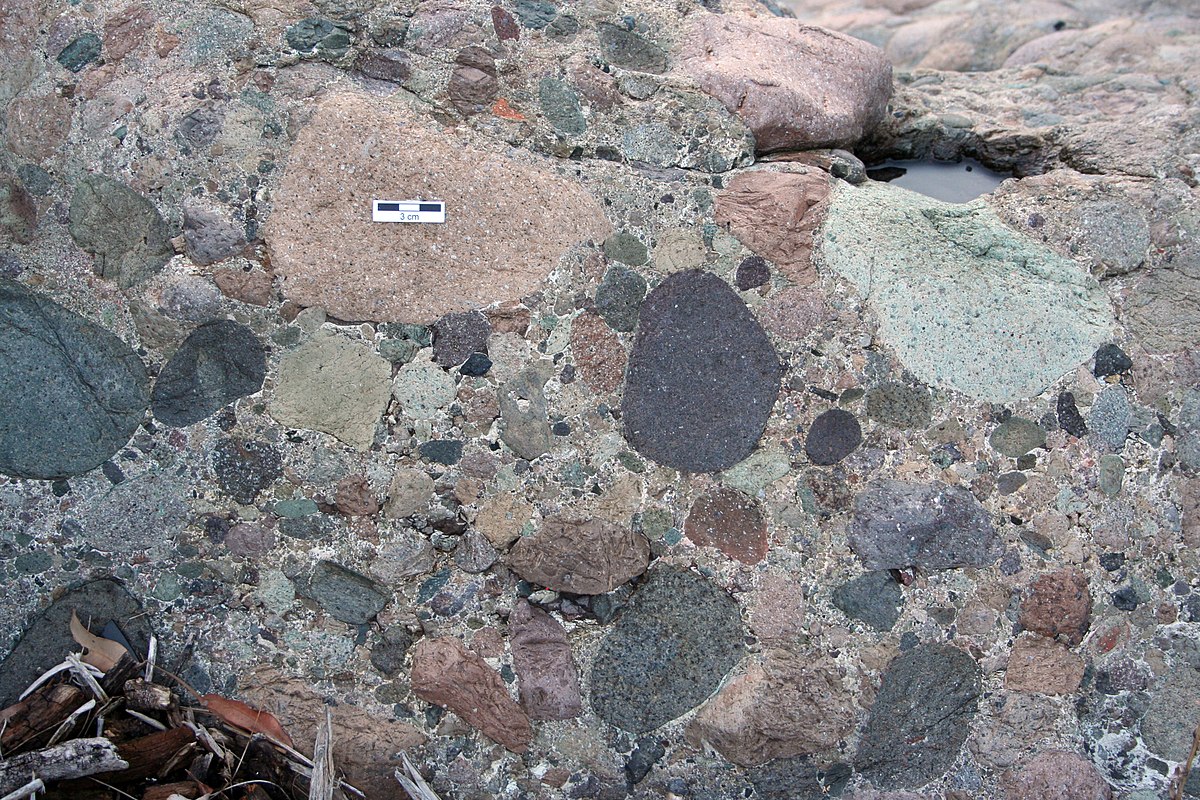 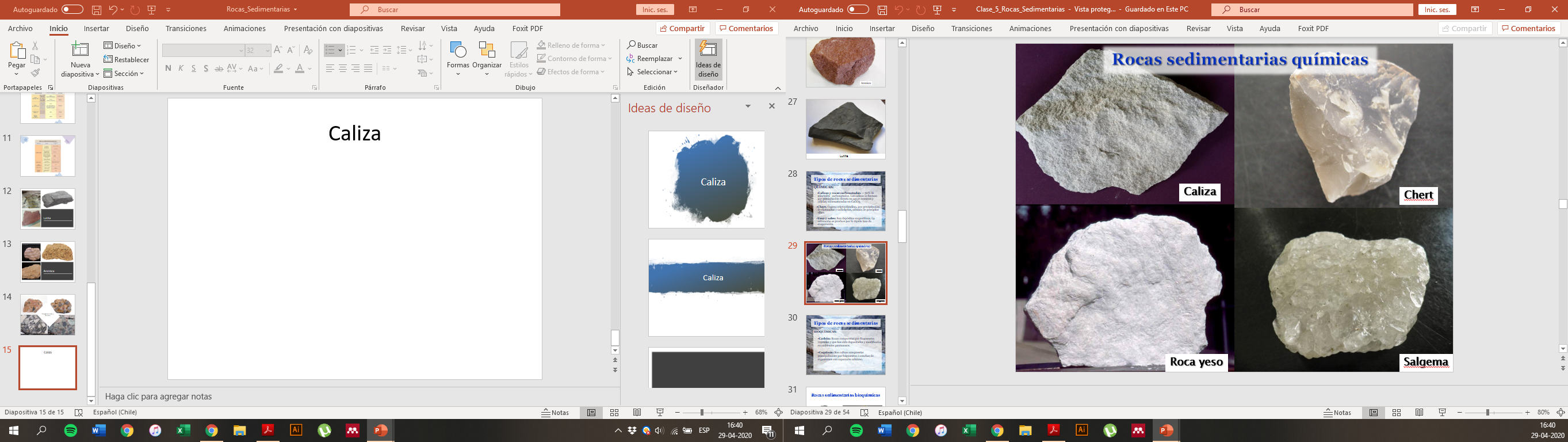 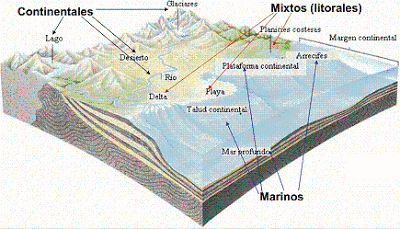 Ambientes sedimentarios
Ambientes continentales, marinos y de transición.
Principios estratigráficos
Horizontalidad y continuidad lateral
Superposición
Uniformitarismo
Sucesión faunística
Intersección
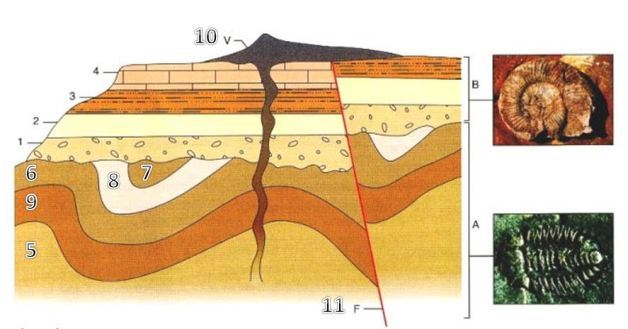